TREASURE HILL
Existing Condition
Photographic Simulation
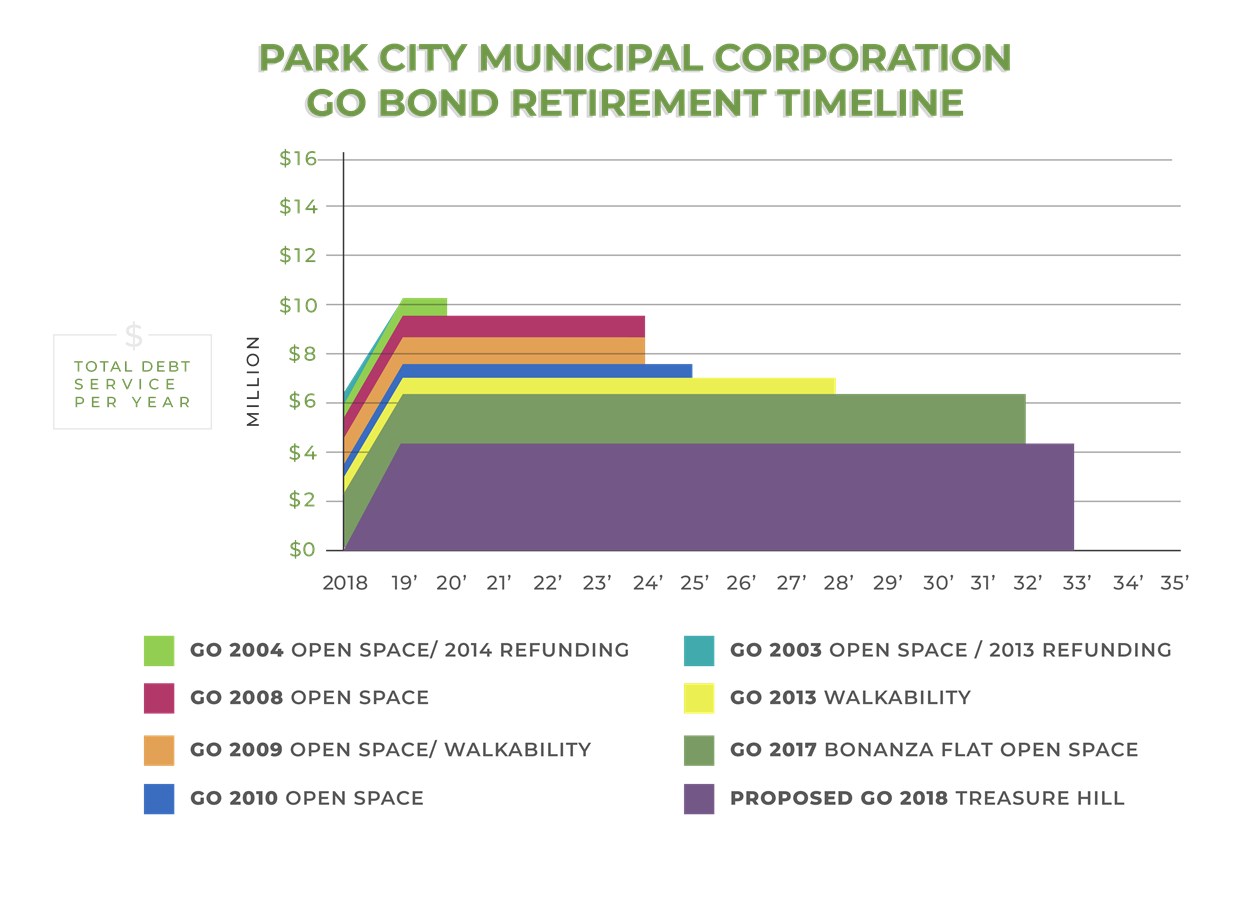 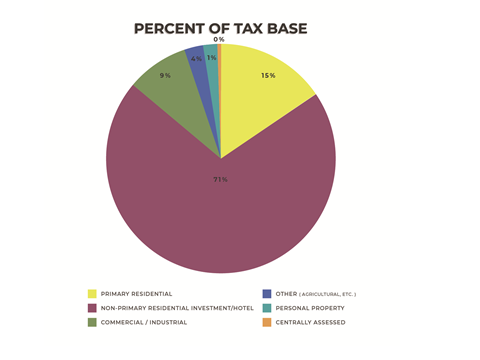 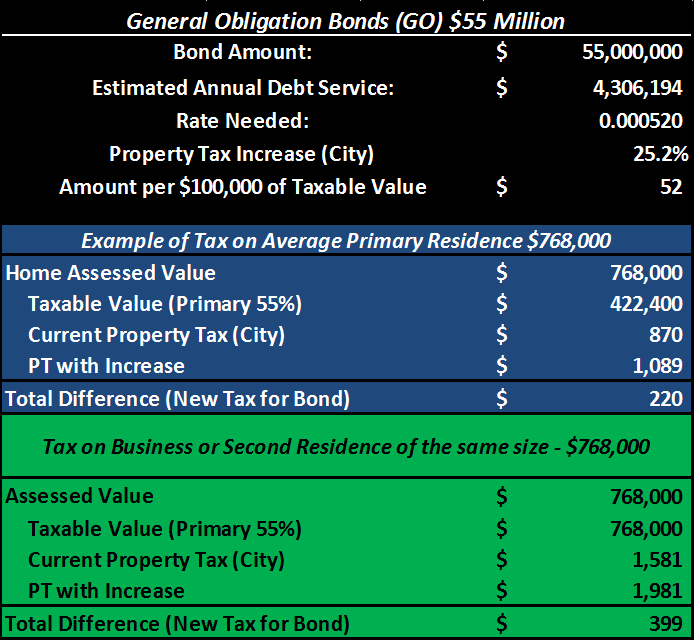 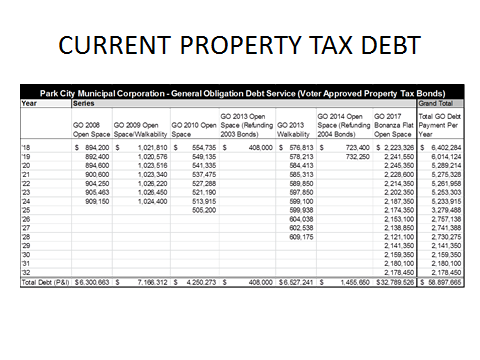 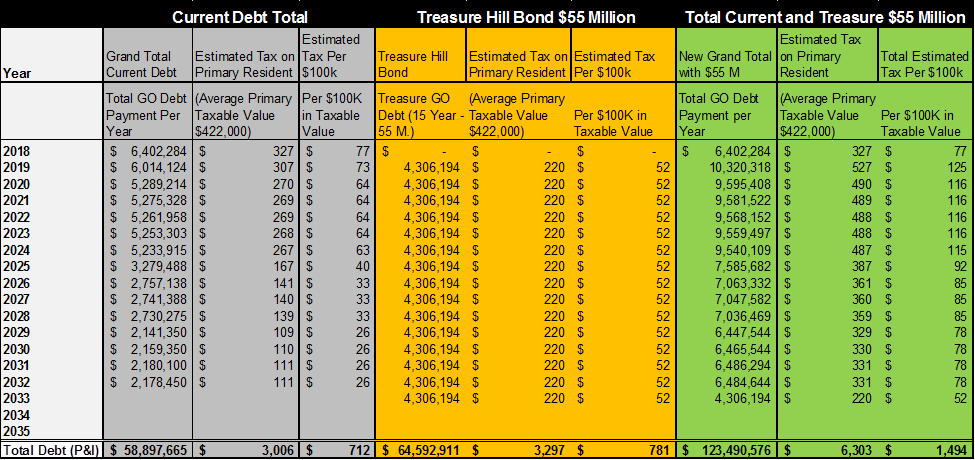